VORLAGE FÜR GESCHÄFTLICHE SWOT-ANALYSE
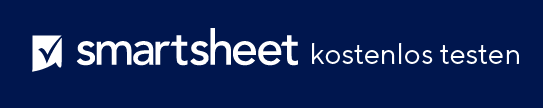 STÄRKEN
SCHWÄCHEN
Stärke 1
2
3
4
Schwäche 1
2
3
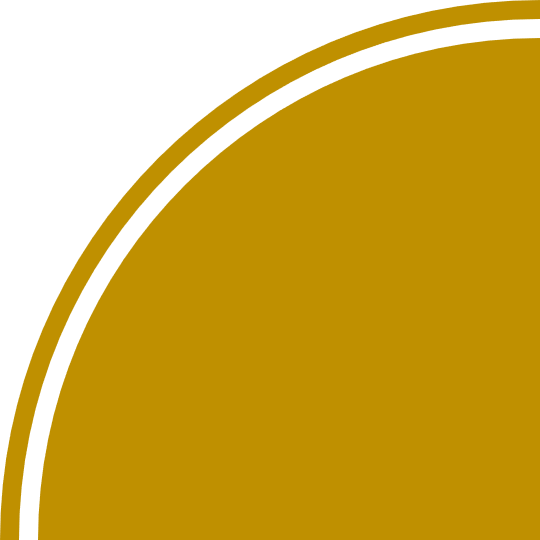 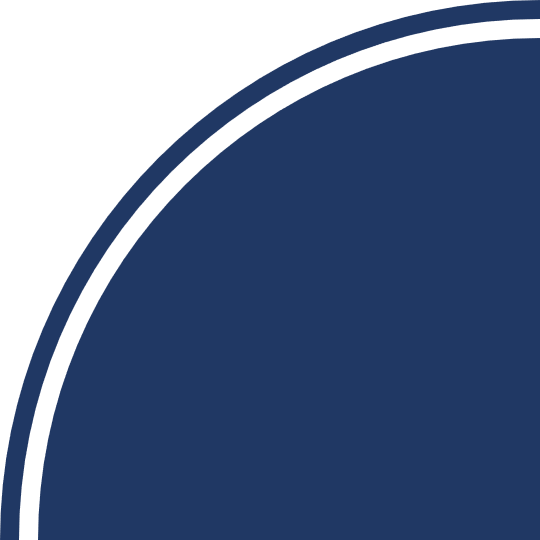 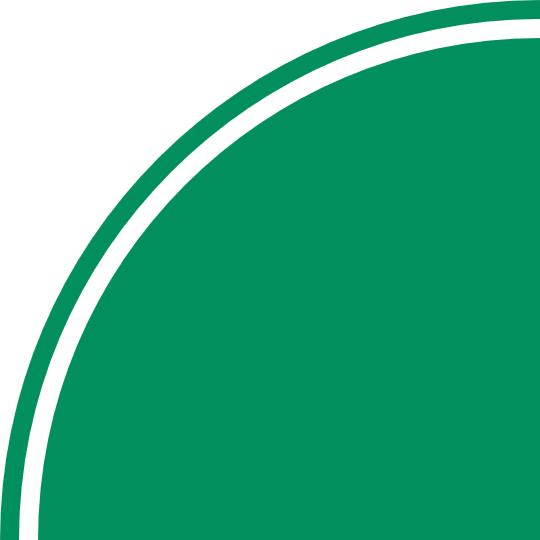 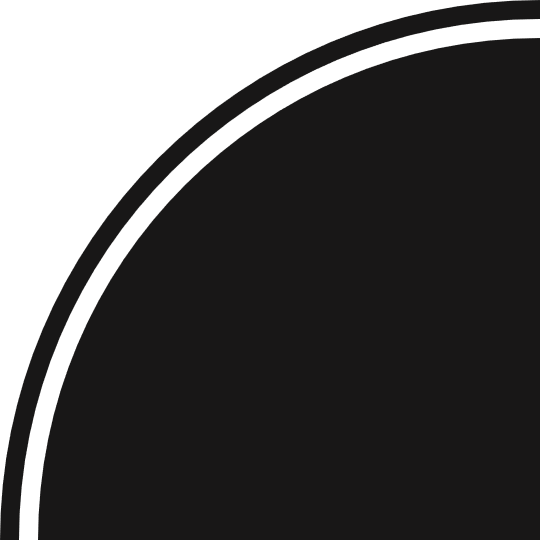 CHANCEN
BEDROHUNGEN
Chance 1
2
3
Bedrohung 1
2
BEISPIEL FÜR GESCHÄFTLICHE SWOT-ANALYSE
STÄRKEN
SCHWÄCHEN
VERBRAUCHERORIENTIERT: Wir können rein digitale Produkte an Kunden auf der ganzen Welt verkaufen.
GESCHÄFTSORIENTIERT: Wir können Blockchain-Technologie integrieren und alle Arten von digitalen Zahlungen akzeptieren.
INFRASTRUKTUR IN DER ANFANGSPHASE: Es wird eine beträchtliche Anzahl von Anlaufschwierigkeiten geben.
KEINE MENTOREN ODER EXPERTEN: Da das Metaversum neu ist, gibt es keine bewährten Mentoren oder Experten, die uns helfen oder anweisen.
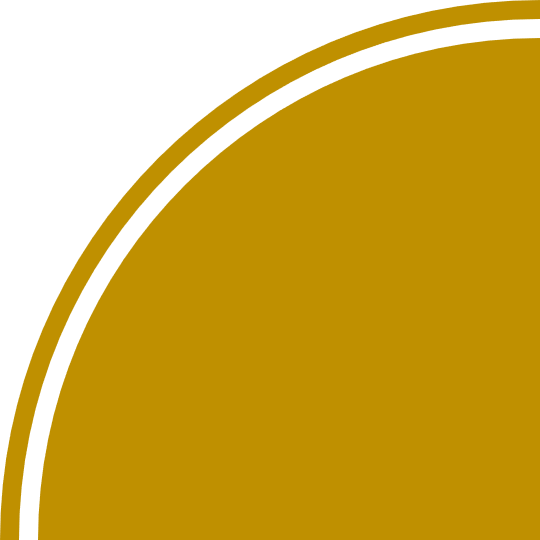 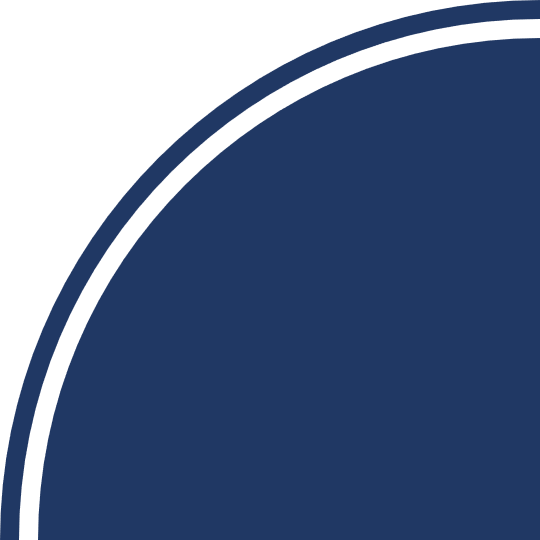 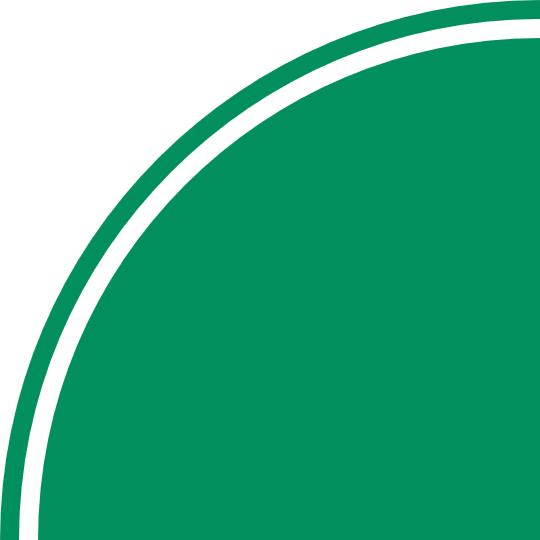 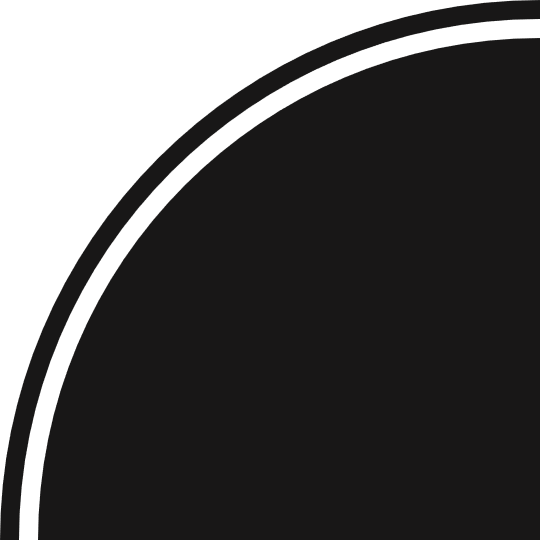 CHANCEN
BEDROHUNGEN
DIGITALE EXPANSION: Wir haben die Möglichkeit, eine viel breitere (d. h. weltweite) Zielgruppe zu erreichen.
NEUE EINNAHMEQUELLEN: Wir können neue digitale und reale Produktlinien schaffen und uns auf zukünftiges Wachstum und Entwicklung einstellen.
SICHERHEIT: Cybersicherheit und die Risiken von Hacking innerhalb des Metaversums sind noch nicht gut genug erforscht.
KRIMINALITÄT UND BELÄSTIGUNG: Es ist schwierig, Regeln und Gesetze in einem digitalen Raum durchzusetzen.